الملحق الثاني
ملاحظة: النسخة الكاملة متوفرة في مستجدات ٢٠٢٣
يمكن تصنيف 20 من أصل 24 توصية من توصيات لجنة الأدلة ضمن أولويات التنفيذ الثلاث
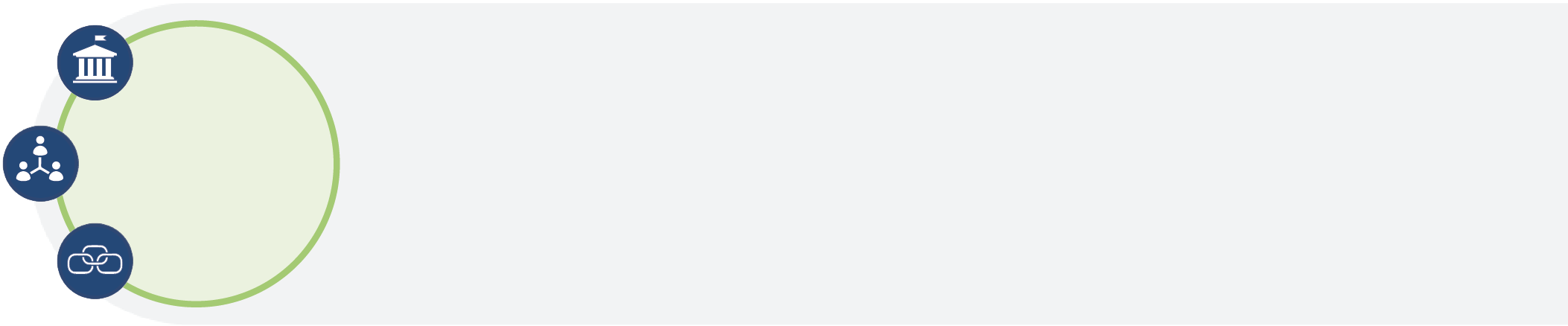 صنّاع السياسات الحكومية - دعت أربع توصيات إلى أنظمة دعم الأدلة المحلية الملائمة للغرض [5] ، وموظفي دعم الأدلة والشراكات [6]، والمستشارين العلميين [7]، والهيئات الاستشارية [8]

القادة التنظيميون والمهنيون والمواطنون - دعت إحدى التوصيات إلى أن تساهم كل جمعية تنظيمية مهمة، وهيئة مهنية، ومجموعة المجتمع المدني الموجهة نحو التأثير بشكل فعال في نظامها المحلي لدعم الأدلة العلمية [12]

وسطاء الأدلة العلمية- دعت إحدى التوصيات إلى وسطاء أدلة متخصصين لدعم صناع القرار بأفضل الأدلة وكذلك منتجي الأدلة بالرؤى والفرص لإحداث تأثير بالأدلة [14]، ودعت أخرى إلى المطابقة السريعة والاستجابة للشكل الصحيح من الأدلة على السؤال المطروح [16]


صناع السياسات الحكومية - دعت إحدى التوصيات إلى بناء قاعدة أدلة أكثر تنوعًا [9]

منتجو الأدلة الموجهة نحو التأثير - دعت خمس توصيات إلى: 1) سد الثغرات والالتزام بالمعايير [17] ؛ 2) الرد أو الإحالة أو العمل مع الآخرين [18] ؛ 3) التعلم من مجموعات الأدلة في القطاعات الأخرى [19]. 4) أن تكون على استعداد للتوجه نحو حالات الطوارئ العالمية [20] ؛ و 5) جعل الأدلة مفهومة [21]. ودعت التوصية السادسة المؤسسات الأكاديمية إلى تحفيز أعضاء هيئة التدريس على المساهمة في أنظمة دعم الأدلة المحلية الخاصة بهم وفي المنافع العامة العالمية المتعلقة بالأدلة [22]

المموّلون - دعت إحدى التوصيات إلى إنفاق "أذكى" ، وبشكل مثالي أكثر، على دعم الأدلة، لا سيما على أنظمة دعم الأدلة المحلية، مع تخصيص بعض التمويل للمنافع العامة العالمية المرتبطة بالأدلة العلمية [24]
صياغة
وتعزيز 
الأنظمة المحلية لدعم الأدلة العلمية
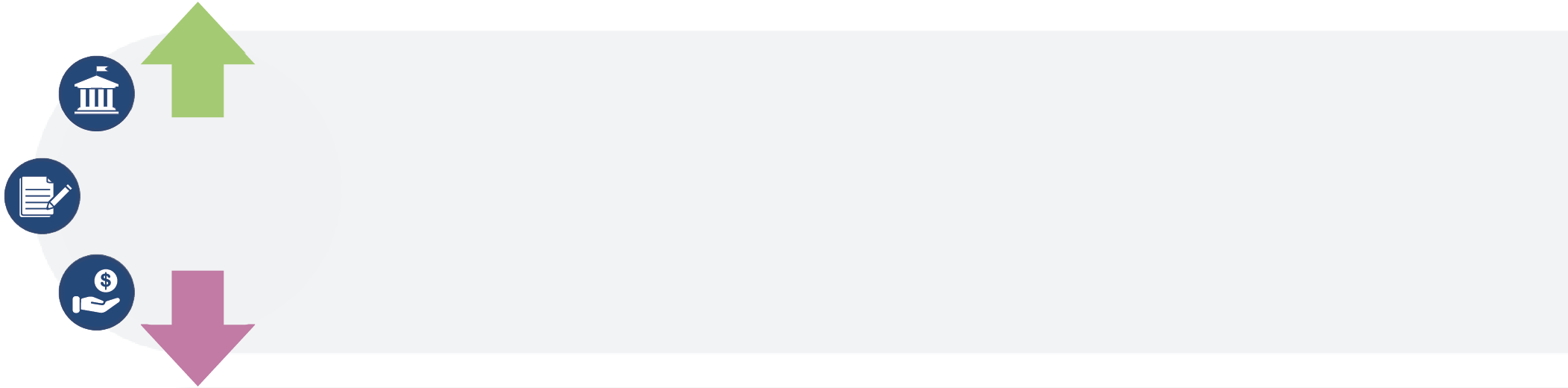 هذا بالإضافة إلى
تطوير ورفع مستوى
هندسة الأدلة العالمية
1
الملحق الثاني (تابع)
ملاحظة: النسخة الكاملة متوفرة في مستجدات ٢٠٢٣
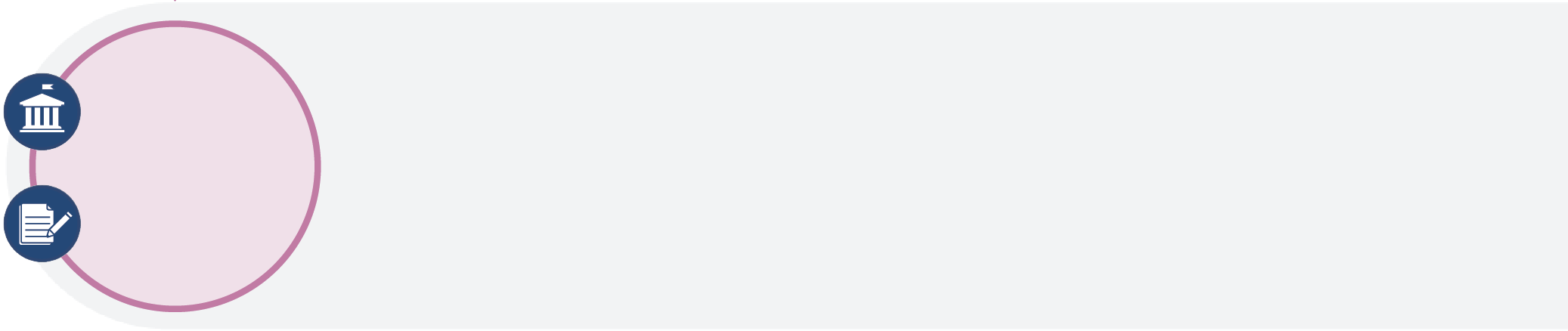 صناع السياسات الحكومية - دعت إحدى التوصيات إلى تحفيز العلم المفتوح كعامل تمكين أساسي لاستخدام الأدلة العلمية في صنع القرار [10] وأخرى لضمان أن الأنظمة التنظيمية وخطط التحقق المستمرة للذكاء الاصطناعي (AI) تعمل على تحسين فوائد الذكاء الاصطناعي لأنظمة دعم الأدلة و تقليل أضرارها [11]

منتجو الأدلة الموجهة نحو التأثير - دعت إحدى الصحف إلى تحسين الطرق التي تدعم بها استخدام أفضل الأدلة [23]








القادة التنظيميون والمهنيون والمواطنون - دعت إحدى التوصيات المواطنين إلى التفكير في الطرق العديدة التي يمكنهم من خلالها استخدام أفضل الأدلة في الحياة اليومية، والنظر في دعم السياسيين (وغيرهم) الذين يمكّنون ذلك [13]

وسطاء الأدلة - دعت توصية واحدة بشأن منصات الأخبار ووسائل التواصل الاجتماعي لبناء علاقات مع وسطاء الأدلة المتخصصين الذين يمكنهم المساعدة في الاستفادة من مصادر أفضل الأدلة ومع منتجي الأدلة الذين يمكنهم المساعدة في توصيل الأدلة بشكل فعال وكذلك لضمان تقديم خوارزمياتهم أفضل الأدلة ومكافحتها للتضليل [15]
تطوير  
ورفع مستوى 
هندسة 
الأدلة 
العالمية
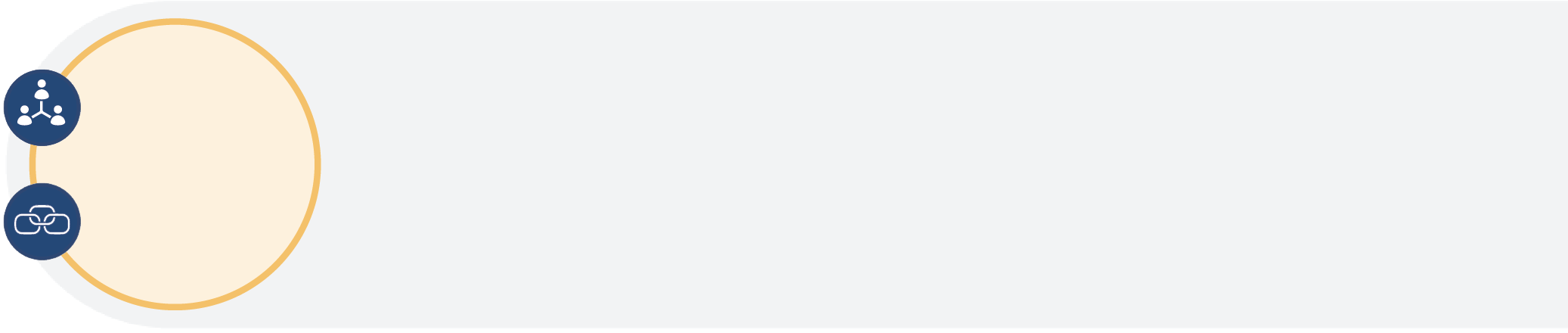 جعل الأدلة العلمية
في صلب الحياة اليومية
أربع توصيات إضافية ستكون محور الاهتمام في المستقبل ، بما في ذلك:
توصيتان تستهدفان كل من يمكنه اتخاذ إجراء، إحداهما دعوة للنهوض[1] والثانية معيار جديد مقترح للاستجابة - لطلب الدليل - في أي وقت يتم فيه تقديم مطالبة (على سبيل المثال، هذا التدخل ينجح) [2]
توصيتان تستهدفان المنظمات متعددة الأطراف، إحداهما تدعو إلى قرار من قبل المنظمات المتعددة الأطراف [3] والثانية تقرير تاريخي [4].
2